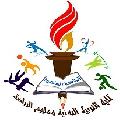 الجامعة المستنصرية 
كلية التربية البدنية وعلوم الرياضة 
قسم الدراسات العليا/ دكتوراه
فشل القلب (ECG, ECHO , Heart  Failure)
أ.د غصون فاضل ھادي
وهو جزء من متطلبات مادة فسلجه التدريب الرياضي
2020م                                             1441هـ
فشل القلب ((ECG ECHO HEART FAILUER
القلب:  
يُعتبر القلب عضواً عضليّاً في جسم الإنسان، ويساوي في حجمه حجم قبضة اليد، ويقع خلف عظم القص                   ( Breastbone) إلى اليسار قليلاً، وتكمُن وظيفته في ضخّ الدم خلال شبكةٍ من الشرايين والأوردة في الجسم مكوّناً جهاز الدوران (Cardiovascular system)، ويتكوّن القلب من أربع حجرات؛ الأذين الأيمن والأذين الأيسر (Atrium)، اللذين يُشكلان الحجرات العلويّة من القلب ويستقبلان الدم القادم إليهما، والبطين الأيمن والبطين الأيسر (Ventricle)، اللذين يُشكلان الحجرات السفليّة ويضخّان الدم خارج القلب، ويوجد على بوّابات الحجرات صمّاماتٌ تسمح بتدفّق الدم باتجاه معين وتمنع تدفّقه في الاتجاه الآخر.
- الناتج القلبي C.O.P			Cardiac Out Put 
هو حجم الدم المدفوع بوساطة القلب خلال وحدة زمنية معينة ، وايضا"هو حجمُ الدمِّ الذي يُضْخَّه القلبِ، وبشكل خاص  البطين في الدقيقة. وهو مساويُ إلى معدّل نبضات القلبِ مضروبا" بحجمِ الضربةَ.  وعادة ما يحسب (لتر/دقيقة) ويبلغ (5لتر/د) ويصل الى (36-42لتر/د) في التدريب الرياضي الجيد وتعد هذه الزيادة احدى النواحي المهمة والحاسمة في الانجاز الرياضي، ويتحدد بمجموعة عوامل منها: 
1.	حجم الضربة- (S.V)
2.	معدل ضربات القلب (HR).
3.	حجم التجاويف القلبية.
4.	وكذلك قوة انقباض العضلة القلبية وتمددها لدى الرياضي.
يبلغ حجم الناتج القلب عند الانسان الاعتيادي وكذلك الرياضي وقت الراحة (5لتر/د) تقريباً ويزداد هذا المقدار الى (25لتر/د) وقد يصل في بعض الأحيان الى (30-40لتر/د)، فإذا هناك 70 نبضة في الدقيقة، و70 مليلتر دمِّ مَقْذُوفُ بكُلّ ضربة للقلبِ، فان الناتج القلبي 4900 مليلترُ / دقيقة. هذه القيمةِ مثاليةُ لشخص بالغِ و في حالة الراحةِ، وبالرغم من أن الناتجِ القلبيِ قَدْ يَصِلُ بحدود 30 لترِ / دقيقة أثناء التمرينِ الشديد. 
       ويعزى هذا الفرق بين حالتي الزيادة عند الرياضي وغير الرياضي الى حجم التجاويف القلبية وكذلك الى قوة أنقباض العضلة القلبية وتمددها لدى الرياضي. ويتأثر الناتج القلبي بقياسات الطول والوزن والمساحة السطحية .
حجم القلب:
يعد حجم القلب احد المؤشرات للتعرف على القابلية الوظيفية للقلب والدورة الدموية وهو احد المؤشرات الوظيفية في تقييم هذه القابلية كما يدل حجم القلب على الكفاية الانتاجية عضلة القلب الرياضي ويلاحظ ان كمية الدم التي يدفعها قلب الرياضي في كل نبضة قلبية تصل الى ثلاثة امثال ما يدفعه القلب الغير رياضي وهذا يحصل نتيجة صغر حجم القلب للشخص غير    الرياضي مقابل صغر الحجم للرياضي .
يختلف حجم القلب الرياضي عن غير الرياضي بالقياس ويظهر على قلب الرياضي تضخم اكبر من غير الرياضي وان تضخم القلب الرياضي هو تضخم وظيفي يختلف عن التضخم المرضي وهو ناتج عن ممارسة الرياضة لفترات طويلة مما يؤدي الى تحسين في الكفاءة والدورة الدموية.
لذا فان نتيجة التدريب تحدث تغيرات فسيولوجية   وانتقالية وباثولوجية  وهذا يعني ان إمكانية انتقال حالةقلب الرياضي بعد التدريب الى المرحلة الفسيولوجية وهي طبيعية نتيجة التكيف المصاحب للتدريب بينما الحالة الانتقالية زيادة هذه التغيرات واقترابها من الحدود المرضية .
التغيرات والتكيفات القلبية
( أ ) التغيرات الفسيولوجية PHYSIOLOGICAL CHANGES  :
زيادة مساحة المقطع العرضي للقلب ( حجم القلب Heart Volume  ).
التناسب العكسي فيما بين حجم القلب ومعدل النبض Pulse Rate  .
اتساع الشريانان التاجيان المغذيان لعضلة القلب بالغذاء والاوكسجين .
 زيادة قوة انقباض Force of Contraction  العضلة القلبية .
 ارتفاع معدل انتاج الدفع القلبي Cardiac Output  ، وضخ كمية اكبر من الدم باقل عدد من النبضات .
 زيادة سمك البطين الايسر بتقدم العمر التدريبي والحالة التدريبية .
( ب ) التكيفات الفسيولوجية PHYSIOLOGICAL ADAPTATION  :
القدرة على التكيف Adaptation  وبسرعة مع العبء الملقي عليه 
سرعة الاستجابة للتاثيرات العصبية المنبهة لحجم الضربة Stroke Volume  ومعدل القلب Heart Rate  .
التناسب فيما بين معدل القلب وبين نوع النشاط الرياضي التخصصي الممارس ، في حالة الراحة واثناء النشاط During Activity.
التناسب فيما بين ضغط الدم الانقباضي وضغط الدم الانبساطي وبين نوع النشاط الرياضي التخصصي الممارس .
 زيادة الفترة الفاصلة بين كل انقباضة قلبية واخرى  ( قلب مستريح ) .
سرعة عودة اللاعب الى الحالة الطبيعية بانتهاء الجهد البدني
فشل القلب
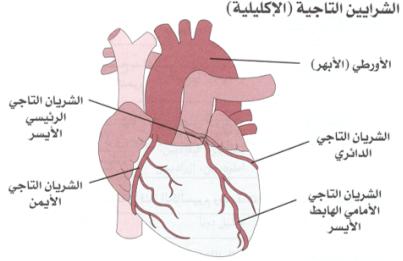 يُعتبر فشل القلب (Heart failure) أحد الأمراض المزمنة التي تصيب القلب، ويتمثّل بعدم قدرة القلب على ضخ الدم إلى الجسم بكفاءة، وبالتالي عدم حصول الجسم على الدم والأكسجين اللازمين لحاجاته، وكردّ فعلٍ من الجسم يحصلّ تمدّدٌ لعضلة القلب وتنقبض بقوّة أكبر، ومع الوقت تتضخّم، وكذلك تتمّ زيادة الكتلة العضلية القلبيّة لزيادة قوة الضخّ وسرعته لزيادة فعالية القلب.
فشل القلب لا يعني أنه سيتوقف في أي لحظة بل إن القلب لا يعمل كما ينبغي.  يحدث بسبب قصور القلب عن توفير ضخ كمية الدم المناسبة لحاجة الجسم.
تعتمد  الأعراض على النوع، حيث يمكن أن تتطور بسرعة أو تدريجيًا على مدى أسابيع أو أشهر.
يهدف العلاج إلى السيطرة على الأعراض، وإبطاء تطور الحالة وتحسين نوعية الحياة.  السيطرة على بعض عوامل الخطورة واتباع نمط حياة صحي من أهم سبل الوقاية.
أنواع فشل القلب:
فشل أو قصور الجانب الأيسر من القلب:
يتم نقلُ الدم المحمل بالأكسجين من الرئتين إلى الأذين الأيسر، ثم إلى البطين الأيسر الذي يقوم بضّخ الدم إلى بقية أجزاء الجسم، ومن الجدير بالذكر أنّ البطين الأيسر يُعدّ أكبر حجرات القلب ويملك أكبر قوّة ضخّ، وبحدوث فشل في الجانب الأيسر من القلب يتوجّب على الجهة اليسرى من القلب بذل قوةٍ أكبر لضخّ كمية الدم ذاتها.
 ولفشل الجزء الأيسر من القلب نوعان، وهما: 
فشل القلب الانقباضيّ (Systolic Failure): أو المسمّى بفشل القلب مع انخفاض الجزء المقذوف (Heart failure with reduced ejection fraction)، وفيه يفقد البطين الأيسر قدرته على الانقباض بكفاءة وبالتالي تتأثّر كمية الدم التي يتم ضخّها إلى باقي أجزاء الجسم.
فشل القلب الانبساطيّ (Diastolic Failure):
أو المسمّى بفشل القلب مع المحافظة على الجزء المقذوف  (Heart failure with preserved ejection fraction)، وفيه يفقد البطين الأيسر قدرته على الارتخاء والانبساط بشكل طبيعي نتيجة حدوث تصلّب في عضلة القلب، مما يقللّ من كمية الدم التي تملأ القلب بين النبضة والأخرى.
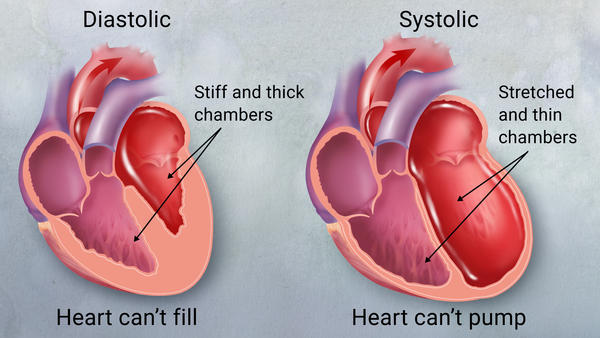 1-     فشل أو قصور الجانب الأيمن من القلب :
يتم نقل الدم غير المُحمّل بالأكسجين عبر أوردة الجسم إلى الأذين الأيمن لينقله إلى البطين الأيمن الذي يقوم بضخّ ذلك الدم إلى الرئتين حتى يتم تزويده بالأكسجين مجدداً، ويحدث قصور الجانب الأيمن من القلب كنتيجة لفشل الجانب الأيسر، إذ يتسبّب فشل الجانب الأيسر من القلب بتراكم ضغط السوائل على الرئتين لعدم قدرته على ضخّها، مما يتسبّب بحدوث القصور في الجانب الأيمن من القلب.
أسباب فشل القلب

تتسبب العديد من الحالات الطبيّة بإضعاف وقصور القلب وزيادة صلابته، مما يؤثّر في كفاءة امتلائه و ضخّه للدم، 
ومن الحالات التي من الممكن أن تزيد احتمالية حدوث فشل في القلب مايلي :
مرض الشريان التاجي (بالإنجليزية: Coronary Artery Disease)، وهو السبب الأكثر شيوعاً لحدوث فشل القلب. 
اعتلال عضلة القلب (Cardiomyopathy). 
عيوب القلب الخلقية (Congenital Heart Defect). 
النوبات القلبيّة (Heart attack). 
مرض صمّام القلب (Heart Valve Disease). 
مرض السكّري (Diabetes Mellitus). 
أنواع معينة من اضطراب النظم القلبيّ (Arrhythmias). ارتفاع ضغط الدم (Hypertension). 
النفاخ الرئوي (Emphysema). 
فرط نشاط الغدة الدرقيّة (Hyperthyroidism). 
قصورالغدة الدرقيّة (Hypothyroidism).
الإيدز أو متلازمة نقص المناعة المكتسبة ( (Acquired Immune Deficiency Syndrome (AIDS).
أعراض فشل القلب
               من علامات وأعراض حدوث فشلٍ في القلب ما يأتي: 
الضعف العام. ضيق في التنفس عند القيام بمجهود أو عند الاستلقاء. 
حدوث وذمة (Edema) أي تجمع السوائل مما يؤدي إلى انتفاخ في أطراف الجسم السفليّة. 
استسقاء بطنيّ (Ascites). 
عدم انتظام ضربات القلب أو سرعتها. 
فقدان الشهيّة (Lack of appetite). 
الغثيان (Nausea). 
زيادة الحاجة إلى التبول ليلاً. 
انخفاض القدرة على ممارسة الرياضة. السعال المستمر. 
زيادة مفاجئة في الوزن بسبب احتباس السوائل. 
صعوبة التركيز.
ألم في الصدر.
مضاعفات فشل القلب:
مضاعفات فشل القلب
تعتمد احتمالية حدوث مضاعفاتٍ نتيجة فشل القلب على حالة المريض الصحيّة العامّة وعلى شدّة فشل القلب، وعلى المسبب لحدوثه، وتتضمن المضاعفات ما يلي:
 فشل الكلى، وذلك نتيجة لانخفاض كمية الدم المتدفقة إلى الكليتين من القلب، وقد يحتاج المريض لغسيل الكلى في الحالات المتقدمة من الفشل الكلويّ. 
مشاكل في صمامات القلب، و قد تحدث بفعل تضخّم القلب، أو بسبب ارتفاع الضغط داخل القلب نتيجة قصوره. 
عدم انتظام ضربات القلب. تلف الكبد، وذلك نتيجة لتراكم السوائل التي تؤدّي إلى زيادة الضغط على الكبد، مما يحدث ندباً تؤثر في قدرة الكبد على القيام بوظائفه الحيوية.
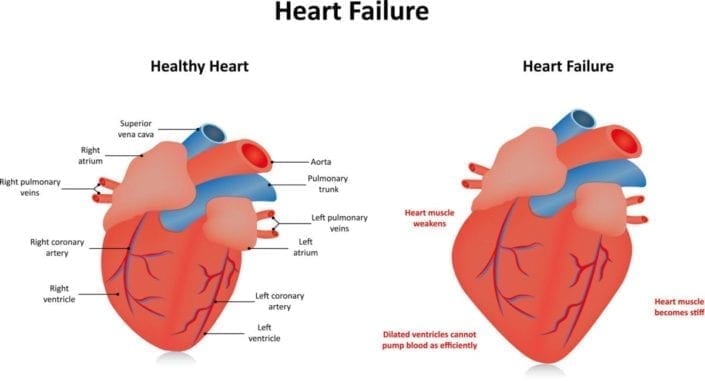 تشخيص فشل القلب
يقوم الطبيب بالسؤال عن الأعراض التي يعاني منها المريض، إضافة إلى أخذ تاريخه الطبيّ وتاريخ عائلته الطبيّ، ويتحقّق من إصابة المريض بأيّ من عوامل الخطر التي تؤدّي إلى الإصابة بقصور القلب؛ كارتفاع ضغط الدم، ومرض السكّري، أو إصابته بمرض الشريان التاجيّ، وغيرها، ثم يقوم الطبيب بالفحص السريريّ للبحث عن وجود أي علامات تدلّ على الإصابة بفشل القلب كالوذمة في الأطراف السفلية أو استسقاء البطن، ولا بدّ من الاستماع بشكل دقيق لنبضات قلب المريض، بعد ذلك يمكن أن يطلب الطبيب بعضاً من الفحوصات والصور الآتية:
تشخيص فشل القلب  من خلال  الفحوصات والصور
تخطيط كهربائيّة القلب ( (Electrocardiogram (ECG). 
فحوصات الدم (Blood Tests)؛ للاطلاع على وظائف الغدة الدرقية، والكلى، والكبد، وعلى مستوى الببتيد الدماغي المدر للصوديوم ( (N-terminal pro-B-type natriuretic peptide (NT-proBNP).
 تخطيط صدى القلب (Echocardiogram)، وفحص الجزء المقذوف للقلب (Ejection fraction)؛ حيث يساعد ذلك على تمييز قصور القلب الانقباضي من قصور القلب الانبساطي.
 اختبار إجهاد القلب (Stress Test). التصوير بالرنين المغناطيسي ( (Magnetic Resonance Imaging (MRI)، أو التصوير الطبقي المحوري ( (Cardiac computerized tomography (CT)، للبحث عن وجود أي مشاكل في القلب.
 تصوير الأوعية التاجيّة (Coronary angiogram). 
أخذ خزعة من عضلة القلب (Myocardial biopsy)، للكشف عن وجود أمراض معيّنة في عضلة القلب.
عوامل الخطر
قد يكون عامل خطر واحد كافيًا للإصابة بفشل القلب، ولكن قد تزيد مجموعة من العوامل من خطر الإصابة.
وتتضمن عوامل الخطر ما يلي:
ارتفاع ضغط الدم. إذا ارتفع ضغط دمك، يعمل قلبك بقوة أكبر مما ينبغي.
مرض الشريان التاجي. قد تحد الشرايين الضيقة من إمداد القلب بالدم الغني بالأكسجين، الأمر الذي يؤدي إلى ضعف عضلة القلب.
النوبة القلبية. النوبة القلبية هي أحد أشكال مرض الشريان التاجي الذي يحدث فجأة. قد يعني التلف الحادث لعضلة القلب من النوبة القلبية أن قلبك لم يعد يضخ الدم جيدًا كما ينبغي له.
داء السكري. تزيد الإصابة بداء السكري من خطر الإصابة بارتفاع ضغط الدم ومرض الشريان التاجي.
بعض أدوية داء السكري. لقد اتضح أن أدوية علاج داء السكري مثل روزيجليتازون (أفانديا) وبيوجليتازوني (أكتوس) تزيد من خطر الإصابة بفشل القلب في بعض الأفراد. وعلى الرغم من ذلك، لا تتوقف عن تناول هذه الأدوية من تلقاء نفسك. إذا كنت تتناولها، يُرجى مناقشة الطبيب فيما إذا كنت بحاجة لإجراء تغييرات أم لا.
عوامل الخطر
انقطاع النفس في أثناء النوم. يؤدي عدم القدرة على التنفس بشكل مناسب في أثناء النوم بالليل إلى انخفاض مستويات الأكسجين بالدم وزيادة خطر الإصابة بنظم القلب غير الطبيعية. يمكن لكل من هذه المشاكل أن تضعف القلب.
الداء القلبي الخلقي. ولد بعض الأفراد المصابين بقصور بالقلب بعيوب بنيوية في القلب.
الداء القلبي الصمامي. يعاني الأفراد المصابون بداء قلبي صمامي من ارتفاع خطر الإصابة بفشل القلب.
الفيروسات. قد تتلف العدوى الفيروسية عضلة القلب.
شرب الكحوليات. يمكن لتناول الكثير من الكحول أن يضعف عضلة القلب ويؤدي إلى فشل القلب.
استخدام التبغ. يمكن أن يزيد استخدام التبغ من خطر الإصابة بفشل القلب.
السمنة. يزيد خطر إصابة الأفراد، المصابين بسمنة مفرطة، بفشل القلب.
ضربات قلب غير منتظمة. يمكن أن تضعف نظم القلب غير الطبيعية هذه، خاصة إذا كانت متكررة وسريعة جدًا، عضلة القلب وتسبب فشلاً بالقلب.
المضاعفات
إذا كنت تعاني من قصور بالقلب، يعتمد التشخيص المستقبلي لك على سبب الحالة وحدتها، وصحتك العامة، وعوامل أخرى مثل عمرك. يمكن أن تتضمن المضاعفات ما يلي:
تلف الكلى أو فشلها. يمكن لفشل القلب أن يقلل من تدفق الدم إلى الكليتين، الأمر الذي يؤدي في نهاية الأمر إلى فشل كلوي إذا ترك بدون علاج. يمكن لتلف الكلى الناتج عن فشل القلب أن يتطلب الخضوع لغسيل كلوي للعلاج.
مشاكل صمام القلب. قد لا تعمل صمامات القلب، التي تحافظ على تدفق الدم في الاتجاه المناسب في قلبك، بشكل صحيح إذا تضخم القلب أو ارتفع الضغط في قلبك جدًا نتيجة لفشل القلب.
مشاكل نظم القلب. يمكن أن تصبح مشاكل نظم القلب (اضطراب نظم القلب) إحدى المضاعفات المحتملة لفشله.
تلف الكبد. يمكن لفشل القلب أن يؤدي إلى تراكم السوائل الأمر الذي يشكل ضغطًا كبيرًا على الكبد. يمكن أن يؤدي تراكم السوائل إلى التندب، الذي يزيد من صعوبة عمل الكبد على نحو مناسب.
علاقة النشاط البدني بفشل او قصور القلب:
الفائدة الرئيسية للنشاط البدني في قصور القلب هي انخفاض الأعراض ، وخاصة التعب وضيق التنفس ، التي يشعر بها الفرد عند القيام بنشاطاته اليومية.أثبتت الدراسات التي أجريت على مرضى القلب أنه يمكن التوصية بنشاط بدني منتظم في علاج فشل القلب المزمن المستقر للأسباب التالية:
يقلل من معدل ضربات القلب و
يزيد مستويات الأوكسجين المتاحة.
ومع ذلك ، قد تكون لممارسة الرياضة البدنية موانع لبعض المرضى الذين يعانون من قصور في القلب ، وبالتالي قبل البدء في ممارسة الرياضة البدنية ، يجب على أولئك الذين يعانون من هذا المرض استشارة طبيب القلب وتقييم حالتها البدنية من خلال اختبار ممارسة رياضة القلب التنفسي. بالإضافة إلى ذلك ، يجب على الفرد إبلاغ الطبيب عن الأمراض الأخرى التي يمتلكها والأدوية التي يتناولها.
يجب أن تكون كل خطة ممارسة فردية وفقا لتقدم عمر المريض والوضع ، ولكن بعض الخيارات هي المشي والركض الخفيف ، والتدريب على الوزن والتمارين الرياضية المائية ، على سبيل المثال. ولكن يجب أن يتم كل تمرين تحت إشراف محترف.
توصيات مهمة
بعض التوصيات للنشاط البدني في قصور القلب تشمل:
ارتداء ملابس جديدة ومريحة.
شرب الماء أثناء التمرين
تجنب النشاط البدني في الأماكن شديدة الحرارة. 
تساعد هذه التوصيات على منع حدوث مضاعفات ، مثل زيادة درجة حرارة الجسم أو الجفاف ، وهي شائعة عند مرضى قصور القلب بسبب صعوبة تنظيم درجة حرارة الجسم.
الوقاية
ويعد أساس الوقاية من فشل القلب الحد من عوالم الخطر. فباستطاعتك السيطرة على العديد من عوامل خطر الإصابة بمرض القلب أو استبعادها كليًا، ومن بينها، ضغط الدم المرتفع و مرض الشريان التاجي؛ وذلك عن طريق تغيير نمط حياتك، وبمساعدة أي أدوية لازمة.
ومن بين التغييرات الممكن إجراؤها على نمط حياتك للمساعدة في الوقاية من فشل القلب ما يلي:
عدم التدخين.
السيطرة على بعض الحالات المزمنة بعينها، مثل ارتفاع ضغط الدم والسكري.
الحفاظ على نشاطك البدني.
تناول أطعمة صحية.
الحفاظ على وزن صحي.
السيطرة على الضغط النفسي وتقليله.
فشل القلب
من بين أهم الأمراض التي يحتمل أن يعالجها الطبيب هو فشل القلب cardiac failure الذي يمكن أن ينتج من أية حالة قلبية تقلل من مقدرة القلب على ضخ الدم. وعادة ما يكون سبب ذلك هو نقص قلوصية العضل القلبي الذي ينتج عن قلة جريان الدم الإكليلي فيه ولكن فشل الضخ يمكن أن يتسبب أيضا عن تخريب صمامات القلب أو عن الضغط الخارجي حول القلب أو عوز الفيتامين أو المرض الأولي للعضلة القلبية أو أي شذوذ آخر يجعل القلب مضخة غير كفوءة، وسنبحث في هذا الفصل بصورة أساسية فشل القلب الناتج من مرض إقفار القلب، وسنبحث في الفصل القادم الأمراض القلبية الصمامية والخلقية .
 تعريف فشل القلب، يعني مصطلع فشل القلب ببساطة فشله في ضخ كمية كافية من الدم لنسد احتياجات الجسم. وعادة ما يكون ذلك بسبب خلل وظيفة القلب نفسه وقد يظهر فشل القلب بأحد شكلين :(1) نقص نتاج القلب، (2) أو تراكم الدم في الأوردة بعد القلب الأيسر أو الأيمن - حتی بالرغم من كون نتاج القلب سوياً أو أحيانا أعلى من السوي كما سنبحثه لاحقاً.
التأثيرات الحادة لفشل القلب المعتدل
إذا ما تخرب القلب فجائية ولدرجة كبيرة كما يحدث في احتشاء العضلة القلبية تهبط مقدرته على الضخ رأسا، وكنتيجة لذلك يحدث تأثيران:
(1)	نقص نتاج القلب  (2)       تراكم الدم في الأوردة.
 مما يولد ارتفاع الضغط الوريدي المجموعي. وقد بين الشكل  هذين التأثيرين بشكل بياني ،فهو يبين أولا منحنى نتاج قلب سوي وتظهر نقطة أعلى هذا المنحنى كنقطة عمل سوي مع نتاج قلبي في حالة الراحة يبلغ 5 لترات/ دقيقة وضغط الأذين الأيمن الذي يساوي صفر زئبق.
وينقص منحنى نتاج القلب كثيراً بعد تخريب القلب مباشرة فيهبط إلى المنحنى الأسفل بالتقطيعات القصيرة عند قعر المخطط. وفي خلال بضع ثوان تتعين حالة دورانية جديدة عند النقطة ب بدلا من النقطة أ التي تظهر بأن نتاج القلب قد انخفض إلى 2 لتر / دقيقة وهو حوالي خمسي (5/2) السوي بينما ارتفع ضغط الأذين الأيمن إلى 4 ملم ز لأن الدم العائد للقلب قد تراكم فيه. ولا زال نتاج القلب الواطئ هنا كافيا لإدامة الحياة ولكن يحتمل أن يرافق الغشي fainting ولحسن الحظ لا تدوم هذه المرحلة الحادة ! لبضع ثوان فقط لأن المنعكسات الودية تتولد مباشرة وهي تتمكن من التعويض لدرجة كبيرة عن القلب المتضرر كما يلي..
تعويض فشل القلب الحاد بالمنعكسات الودية
عندما يهبط نتاج القلب إلى مستوى واطیء خطر ينشط مباشرة العديد من المنعكسات الدورانية التي بحثت والمعروف بصورة خاصة من هذه المنعكسات. 
المرحلة المزمنة للفشل – احتباس السوائل يساعد في تعويض النتاج القلبي
بعد الدقائق الأولى من النوبة القلبية تبدأ حالة ثانوية طويلة تتميز بصورة رئيسية بحادثين: 
(1) احتباس السوائل في الكليتين، (2) وشقاء القلب نفسه تدريجياً خلال فترة بضعة أسابيع أو أشهر .
الاحتباس الكلوي للسوائل وزيادة حجم الدم
للنتاج القلبي الواطيء تأثير كبير على الوظيفة الكلوية يؤدي أحيانا إلى الزرام anuria عندما يهبط نتاج القلب إلى النصف أو إلى ثلثي السوي. وبصورة عامة يبقى النتاج البولي واطئاً ما دام نتاج القلب أوطأ من السوي. وفي العادة فإنه لا يعود إلى السوي بعد النوبة القلبية الحادة إلى أن يرتفع نتاج القلب إما كل المسافة إلى السوي أو إلى السوي تقريبا.
التأثيرات النافعة لاحتباس السوائل المعتدل في فشل القلب. بالرغم من أن الكثير من أختصاصيي القلب كانوا يعتبرون أن لاحتباس السائل دائما تاثیراً مضراً على فشل القلب، لكنه بات يعرف الآن بأن الزيادة المعتدلة لسائل الجسم ولحجم الدم هي في الواقع عامل مهم جدا يساعد على التعويض عن نقصان مقدرة القلب على الضخ. وهر يقوم بذلك بزيادة العائد الوريدي، أي أن زيادة حجم الدم تزيد العائد الوريدي بطريقتين، الأولى، هي أنها تزيد متوسط ضغط الامتلاء المجموعي الذي يزيد مدروج الضغط الذي يولد جريان الدم نحو القلب، والثانية، إنه يمدد الأوردة ما يقلل المقاومة الوريدية فيساعد بذلك... متوسط ضغط الامتلاء المجموعي الذي يزيد مدرج الضغط الذي يولد جريان الدم نحو القلب، والثانية، إنه يمدد الأوردة مما يقلل المقاومة الوريدية فيساعد بذلك تسهيل جريان الدم إلى القلب.
أما إذا كان القلب متضرراً لدرجة كبيرة فيمكن أن تعوض هذه الزيادة في العائد الوريدي عن نقص مقدرة القلب على الضخ بصورة كاملة  وفي الحقيقة إلى درجة بحيث إنذا كانت مقدرة القلب على الضخ فهد نقصت إلى درجة واطئة حتى 40-50% من السري فغالبا ما تتمكن زيادة العائد الوردي من تولید نتاج قلبي سوي تماماً
التأثيرات الضارة لاحتباس السائل الفائض
عندما اكتشف "هينشن" ظاهرة القلب الرياضي وجدها لدى 26 رياضيا فقط من بين 37 من متسابقی الانزلاق على الجليد.   يحدث فشل القلب عندما لا يستطيع القلب أن يضرب بما يكفي ليلبي احتياجات الجسم في العموم يظهر الفشل القلبي كحالة مزمنة، مرتبطة بالعمر، ويزداد    تدريجيا يمكن أن يفشل أحد جانبي القلب، دون الأخر، مما يؤدي إلى قصور في القلب الأيمن أو الأيسر يمكن أن يؤدي فشل القلب الأيسر إلى فشل في القلب الأيمن عبر زيادة الضغط على القلب الأيمن، إذا أصبح القلب غير قادر على ضخ الدم بشكل كافي، يمكن أن يتراكم الدم في أنحاء الجسم، مما يؤدي إلى ضيق في التنفس في الرئتين احتفان رئوی، وذمة رئوية)، وتورم (وذمة) في القدمين أو في مناطق أخرى بحسب تأثير الجاذبية، وانخفاض القدرة على التحمل في التمارين، أوقد تسبب إشارات سريرية أخرى كتضخم الكبد والنفحات القلبية وارتفاع في الضغط الوريد الوداجي. تتضمن الأسباب الشائعه للفشل القلبي مرض الشريان التاجي، اضطرابات الصمامات وأمراض عضلة القلب.
اعتلال عضلة القلب :
هو تدهور ملحوظ في قدرة عضلة القلب على التقلص، يمكن أن يؤدي هذا إلى فشل قلبي. لا تزال أسباب العديد من   ومن انماط اعتلال عضلة القلب غير مفهومة تماما، إلا أنه تم تحديد بعض الأسباب، وقد تضمنت الكحول والسموم والأمراض الجهازية والظروف الخلقية  كحالةHOCM  توصف أنماط اعتلال العضلة القلبية تبعا لكيفية تأثيرها في عضلة القلب. يمكن أن يسبب اعتلال عضلة القلب تضخما في القلب (اعتلال عضلة قلبية تضخمي)، أو تقييد مسارات التدفق الدموي للقلب(اعتلال عضلة قلبية تضيقي)، اوان بسبب توسعا في القلب وتأثيرا في فعالية ضرباته (اعتلال عضلي قلبي توسعي) غالبا لا يتم تشخص حالةHOCM  ويمكن أن تسبب هذه الحالة موتا مفاجئا عند الرياضيين الشباب.    اسباب تضخم القلب المرضي:
-  قد تحدث إصابة القلب مرضيا عند التدريب أو المنافسة بالرغم من وجود بؤر عدوى اللوزتين أو الإنفلونزا أو نزلة المسالك التنفسية .
-  زيادة استخدام الأحمال التدريبية التنافسية بدون التخطيط المناسب. 
 - زيادة الأحمال التدريبية المصاحبة أيضا بأحمال ذهنية مثل التدريب أثناء ا لامتحانات . 
- الإجهاد أو التدريب الزائد .
 - سوء تخطيط الأحمال التدريبية .
- الظروف الأخرى المختلفة التي تزيد الإصابة بتضخم القلب .
ويسمى احياناً (EkG) وهو اجراء لا غنى عنه في تقييم الكثير من امراض القلب وهو ببساطة تسجيل للنشاط الكهربائي للقلب ويمكن عرض المرتسم النهائي للتخطيط على شريط ورقي أو على شاشة (Monitor) ، ويجري اكتشاف النشاط الكهربائي للقلب بواسطة الكترودات موصلة بالجلد ، حيث تنقل هذه الالكترودات الاشارات الكهربائية في القلب الى مخطاط كهربائية القلب وبمساعدة سوائل الجسم التي تعمل على نقل الاشارة الكهربائية لاسطح الجلد ، وتسجل الاشارات الكهربائية عادة بشكل موجات تظهر على ورق التخطيط الذي يتحرك في هذا الجهاز بسرعة محددة ، ومن الجدير بالذكر ان هذه الالكترودات تحاول كشف تيارات كهربائية صغيرة جداً لذا لابد من المحافظة على تماس جيد مع الجلد وتستعمل مادة هلامية (Gel) لتحسين هذا التوصيل ، وفي الرسم البياني الذي يظهر يمثل الخط الافقي المخطط الزمني بينما يمثل لخط العمودي الفولتية أو قوة الدفعات الكهربائية للقلب .
تتكون القراءة التي يعطيها تخطيط كهربائية القلب من مجموعة موجات تظهر الكثير حول الاشارات الكهربائية في اجزاء القلب ، فالموجة "P" تبدي الدَّفعة وهي تسير عبر الأذين ، ثم ياتي المقطع "PR" بعد الموجة P وهي جزء منبسط يمثل زمن مرور الدَّفعة عبر العقدة الاذينية البطينية ، ويظهر المركب "QRS" عندما تسير الدَّفعة عبر البطينين ، بينما تتشكل الموجة "T" خلال استعادة العضلة القلبية لكهربائيتها السوية تحضيراً للضربة اللاحقة
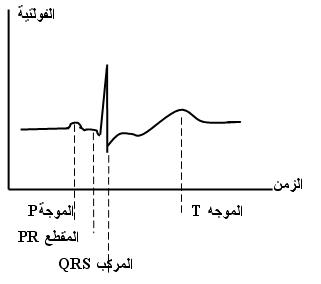 تخطيط صدى القلب (Echo):

   وفي هذا المقياس يستخدم صوت مرتفع جداً لا يسمعه الانسان (أمواج فوق الصوتية) حيث ترسل هذه الموجات الى البنى الحشوية وترتد عنها (يرجع الصدى) والجهاز المرسل يسمى الترجام (Travducer) وهو جهاز خاص شبيه بمكبر الصوت ، يستعمل الحاسوب هذه المعلومات لبناء صورة للقلب أو تحليل الجريان الدموي عبـره .
شكراً لحسن اصغائكم